Отгадайте загадку : нам экскурсовод сказал : « Проходите в этот зал». Мумию мы посмотрели, экспонаты разглядели. Даже мамонт здесь стоит, глаз закрыл, как будто спит… хочешь тоже посмотреть? не робей, иди скорей, в замечательный ……
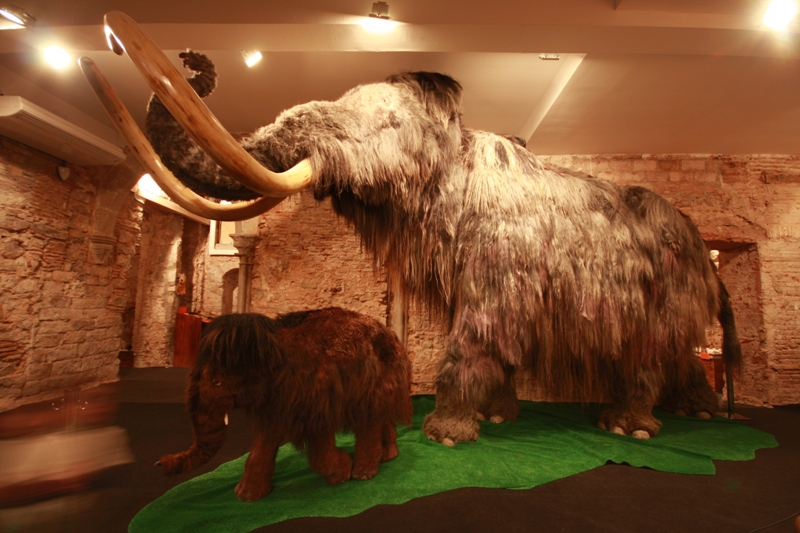 …музей
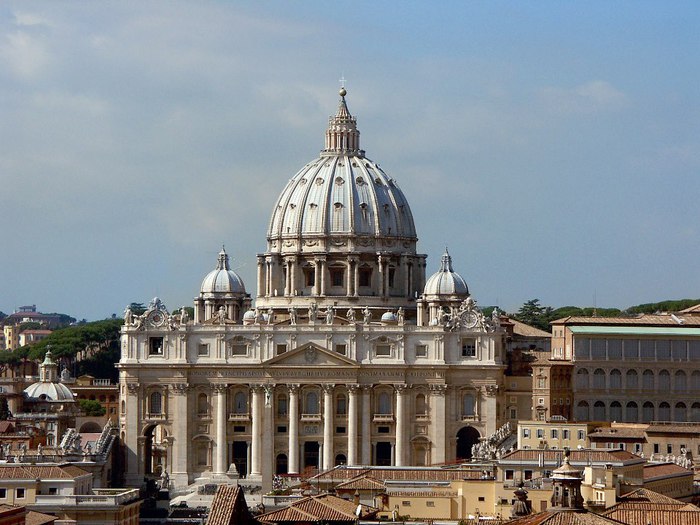 Музеи мира
Музей ( в переводе с греческого – храм музы) – это учреждение, которое занимается сбором, изучением, хранением и показом предметов – памятников истории, материальной и духовной культуры.
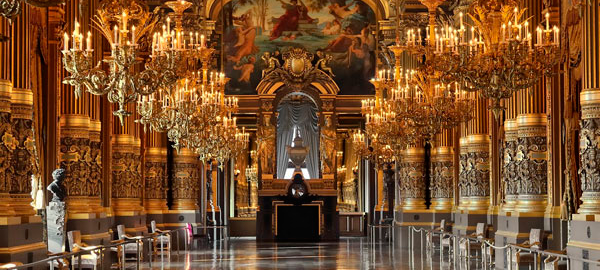 Также в музее ведут педагогическую деятельность, то есть в музеях можно многому научиться, увидеть много нового и интересного .
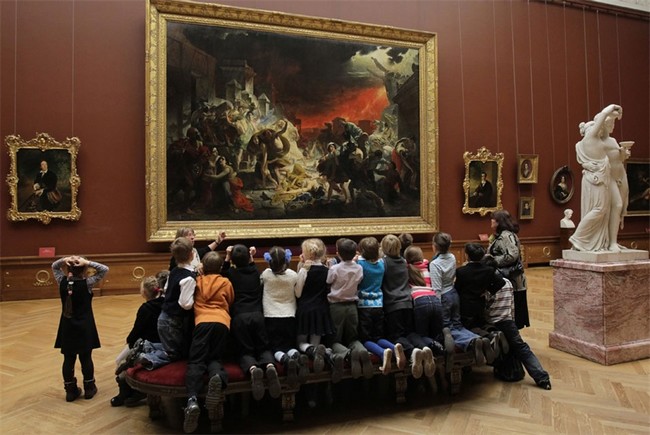 В современном мире в настоящее время существует просто огромное количество самых разнообразных музеев.Среди них:    -художественные музеи (галереи), которые предназначены для демонстрации предметов изобразительного искусства.Например, Эрмитаж в г. Санкт-Петербурге
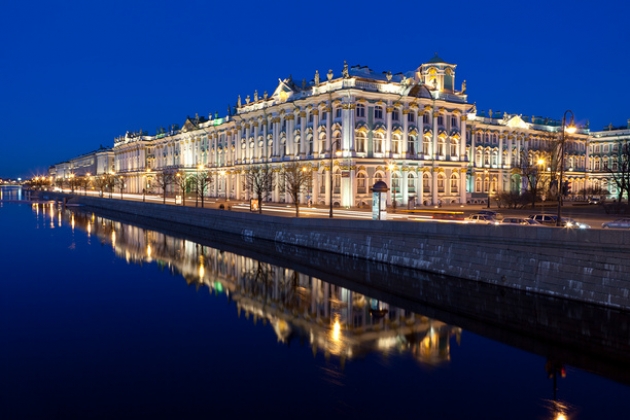 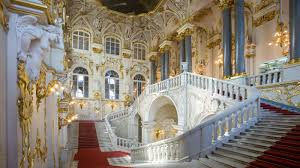 Музей прадо в мадриде
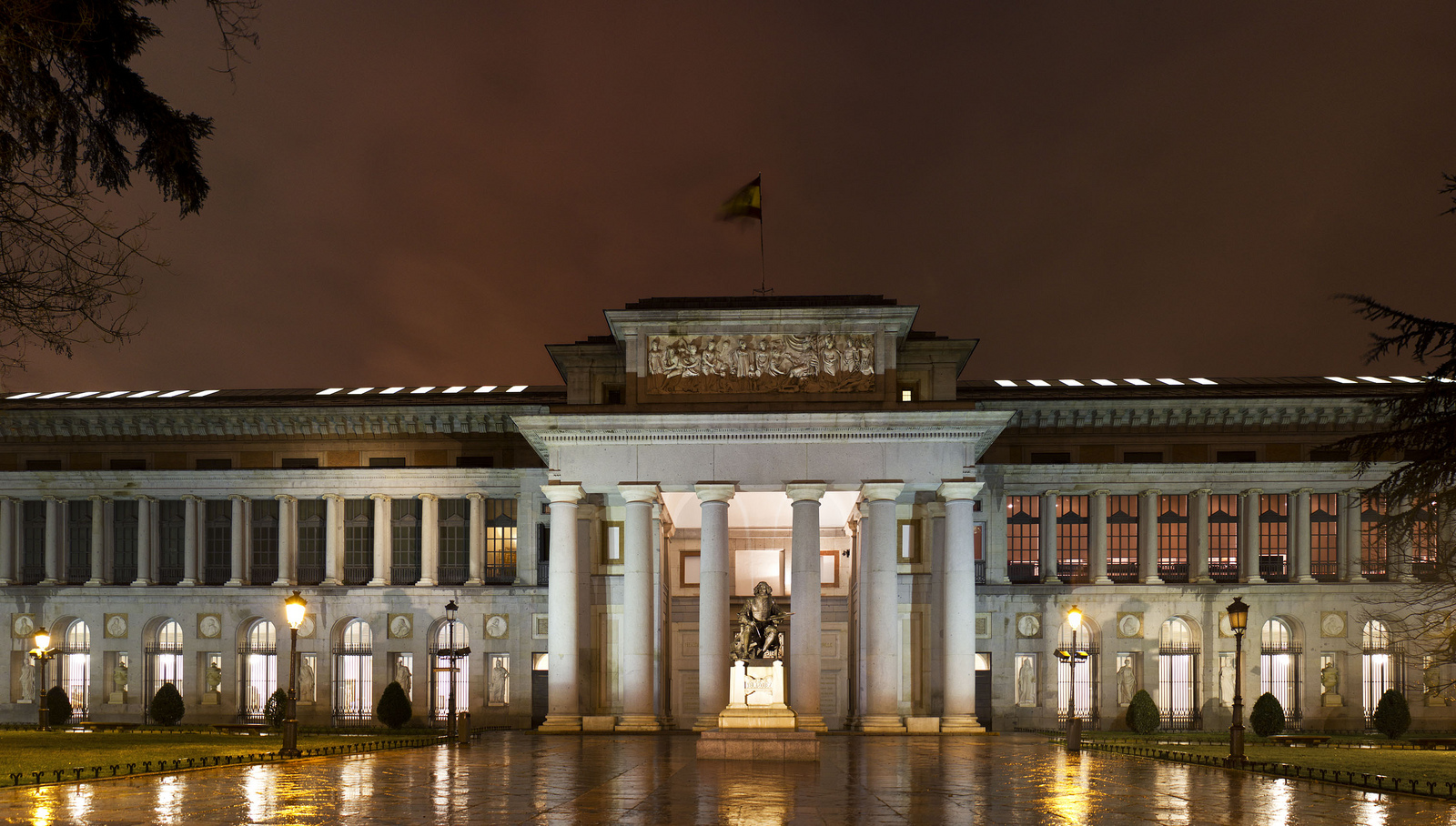 Лувр в Париже
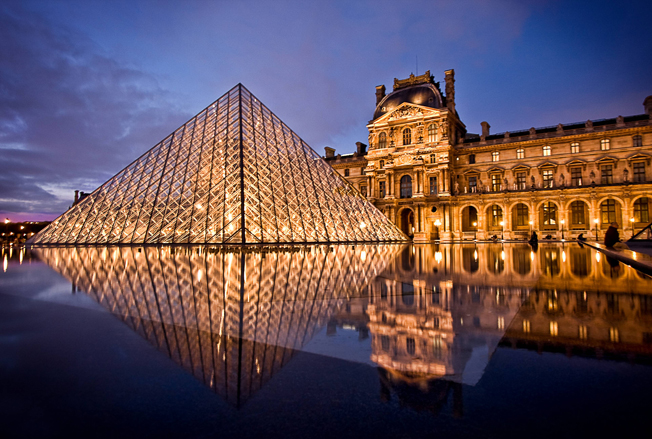 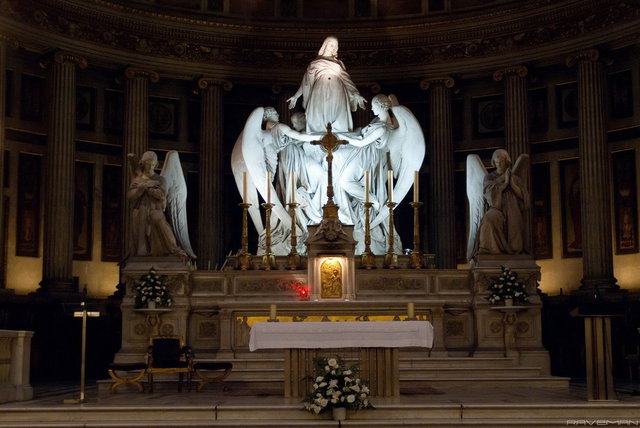 -музеи – заповедники. В их состав входят архитектурные, исторические и природные памятники, важные для сохранения культурного и природного наследия страны. Например музей – заповедник Петергофф.
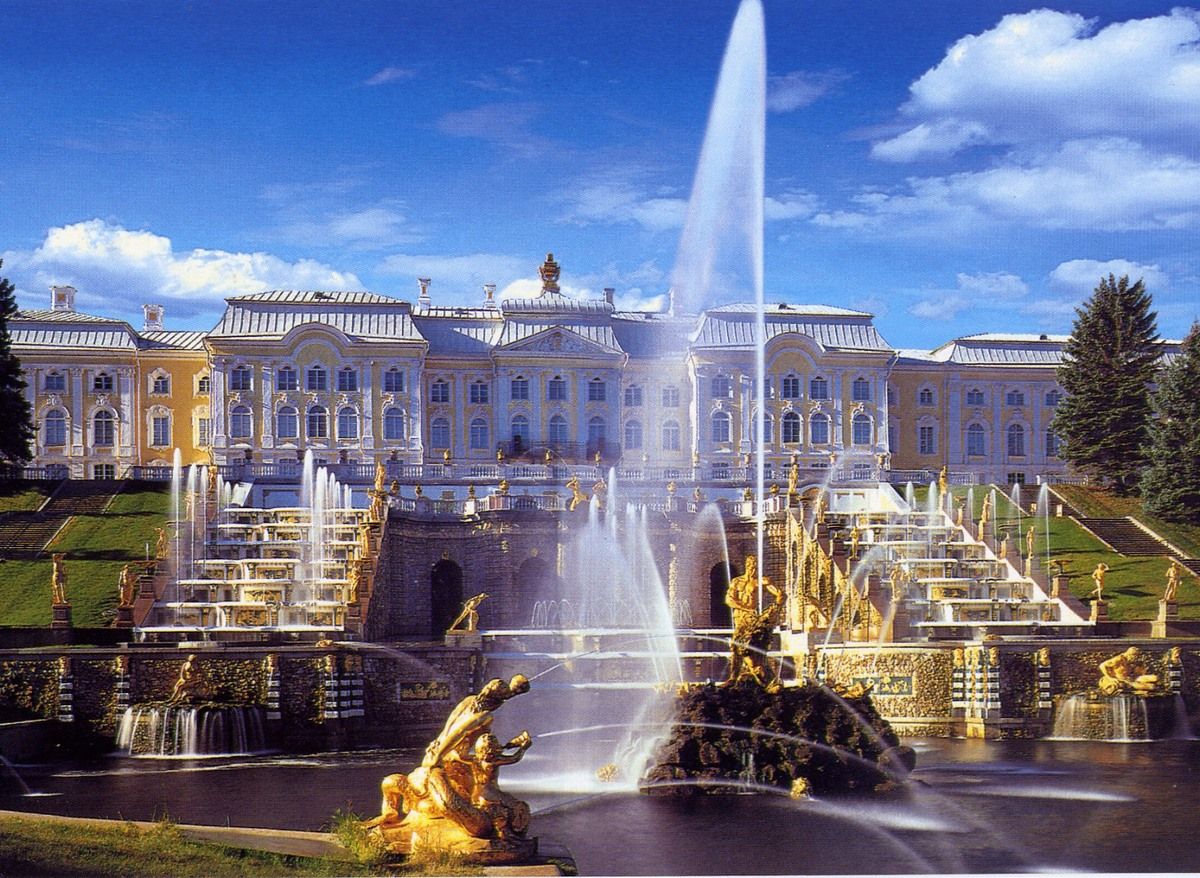 -бывают также исторические музеи. Например, военно-морской музей крейсер «Аврора».
-бывают музеи, посвященные  разным темам: предметам, еде, персонажам.  Например, музей сумок в Амстердаме, а в Москве – музей истории шоколада и какао.
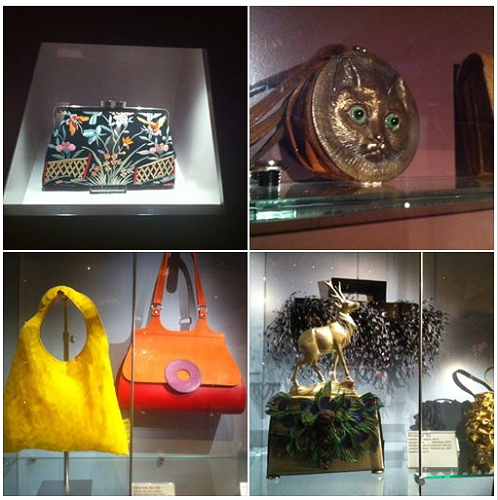 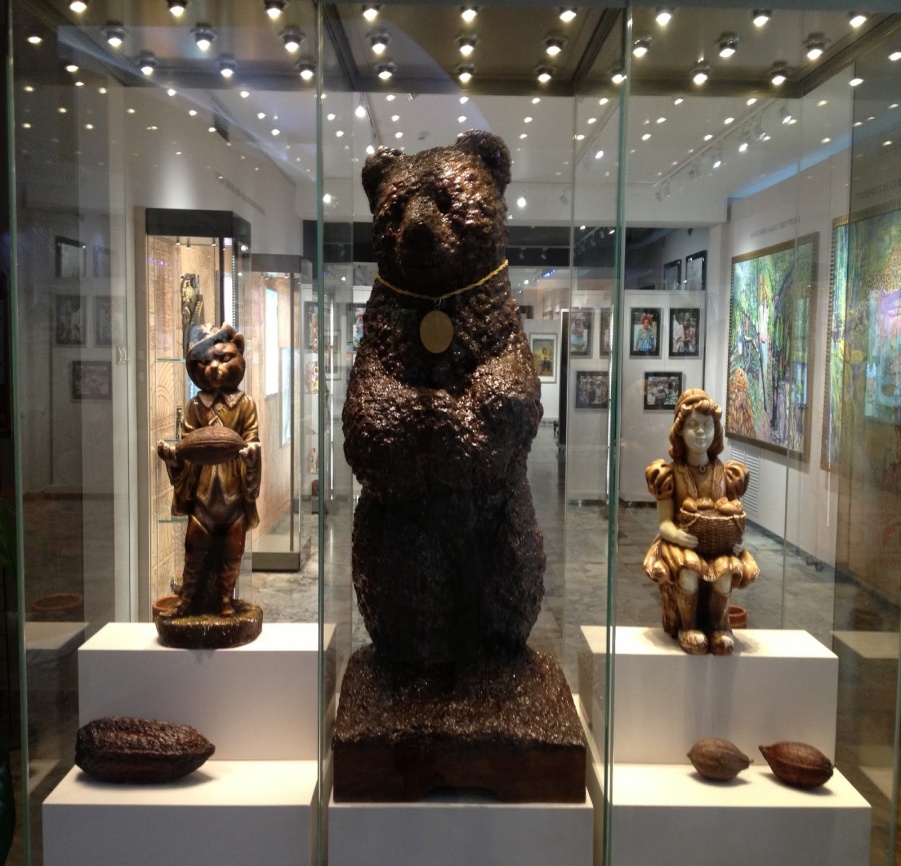 В Москве также есть музей керамики и музей упаковки .
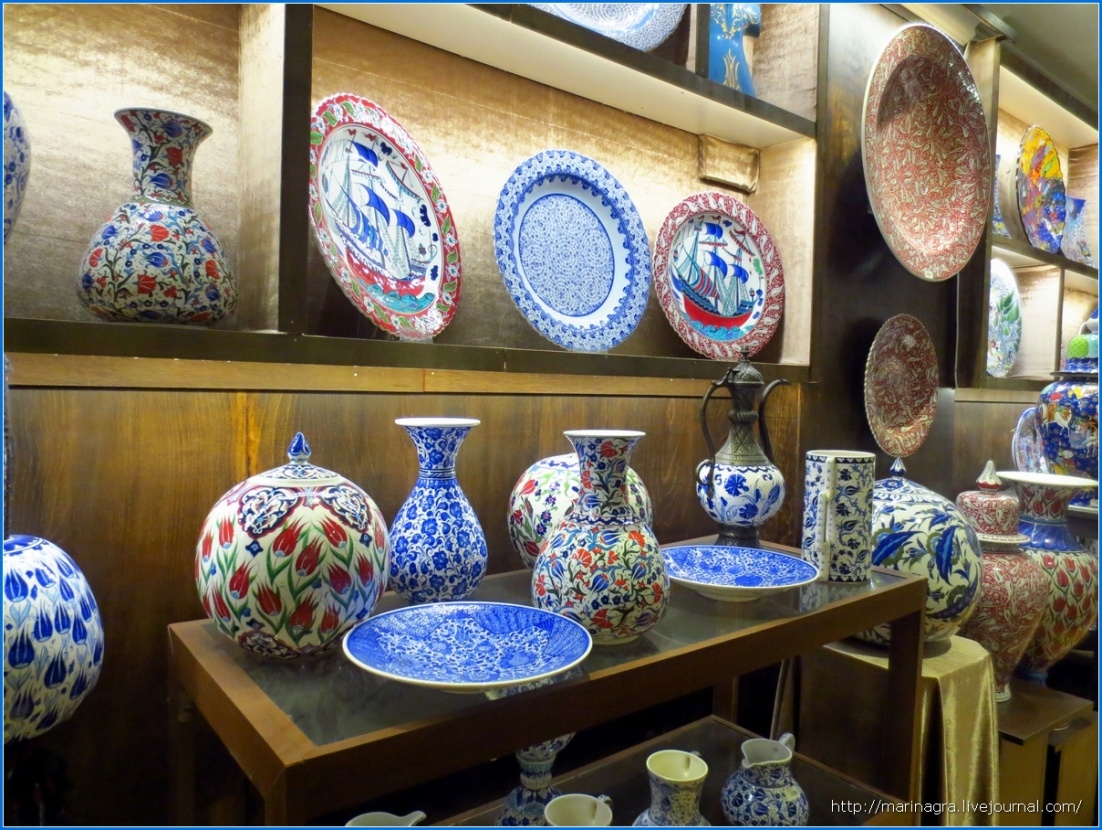 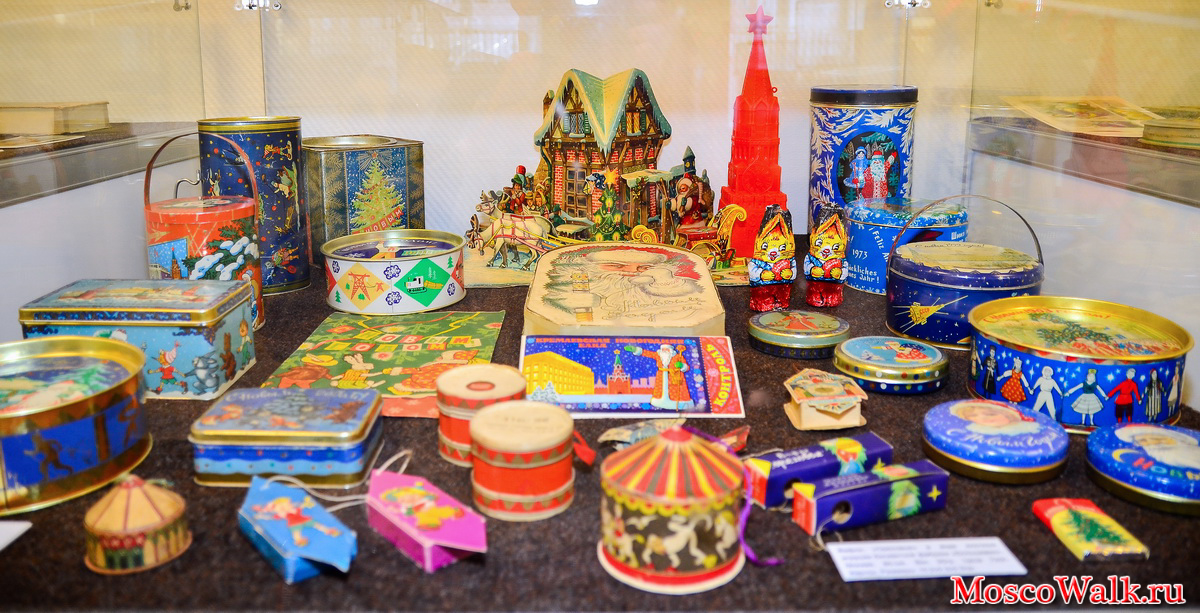 Существуют музеи Снегурочки и Бабы -яги
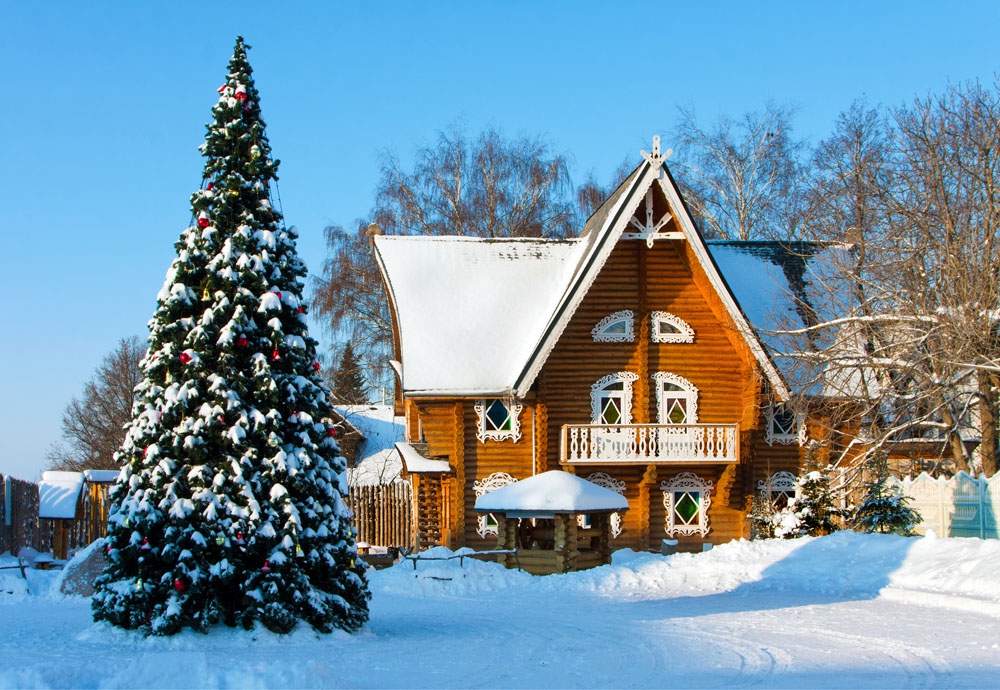 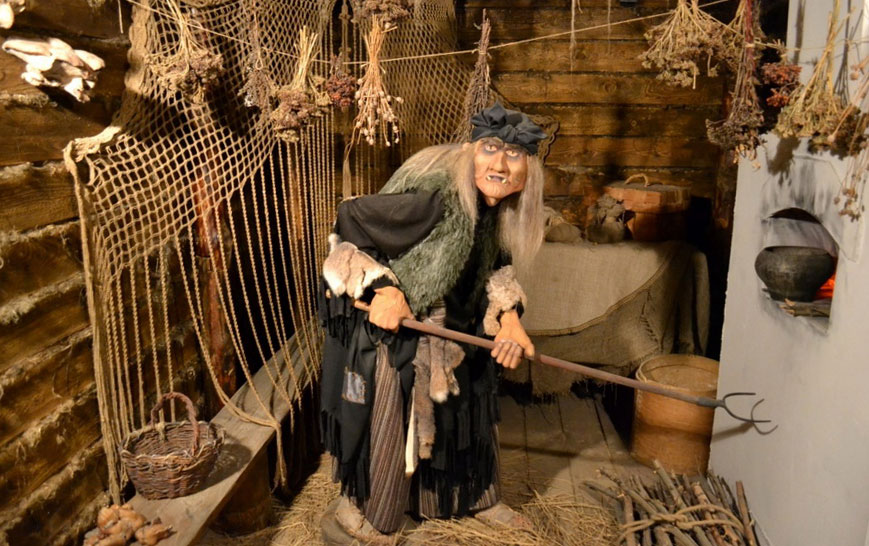 Музей-это полезно, музей-это интересно!
Спасибо за просмотр